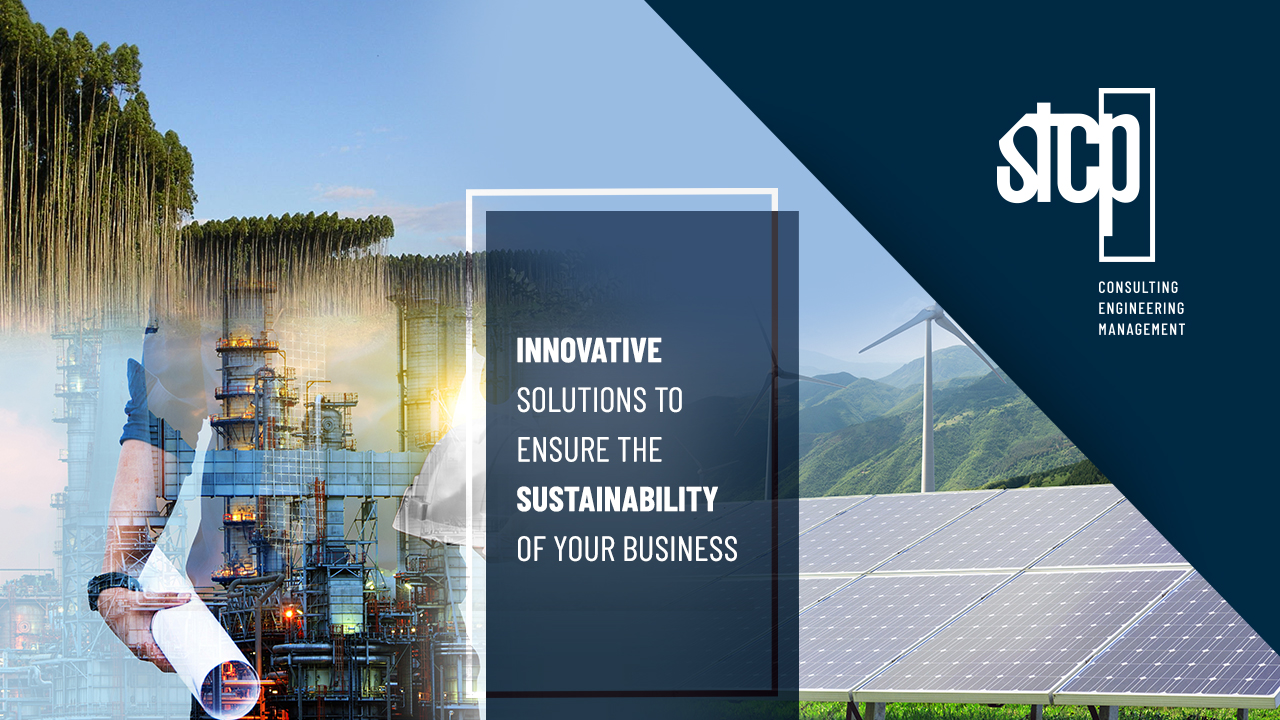 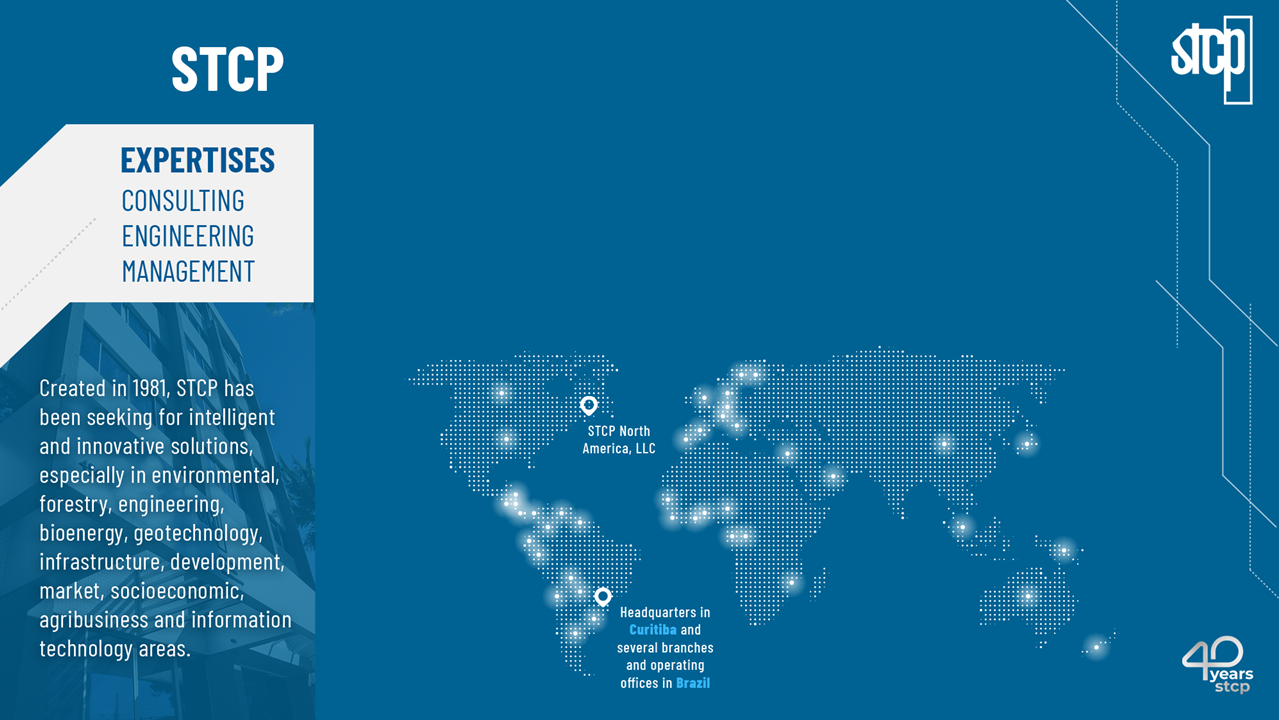 Support on land acquisition
of + than 400 thousand 
hectares in Brazil
Almost R$ 7 billion of
infrastructure investments
managed by STCP
More than 750 thousand m²
of engineering projects being
more than 50 thousand m²
compatibilized in BIM
Over 50 million hectares
of natural and planted
forests inventoried
Over 1,000 clients
in 45 countries, on 5 continents
Capacity to mobilize more
than 150 external consultants
and specialized partners
Multidisciplinary team
400 employees
More than 5,000
projects and studies
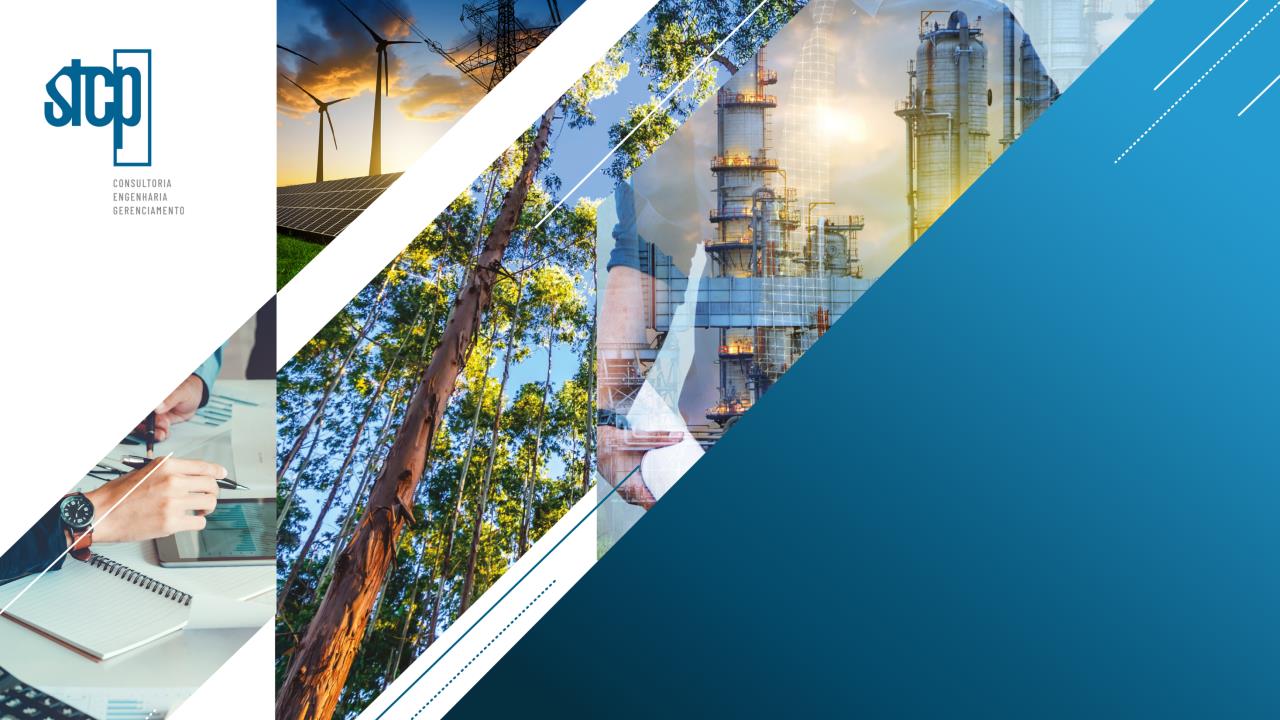 GLSTF 2024
GLOBAL LEGAL & SUSTAINABLE TIMBER FORUM

11-22 September 2024
Macao,  China
INNOVATIVE MEASURES IN PROMOTING GLOBAL LEGAL AND SUSTAINABLE TIMBER SUPPLY CHAINS

Session I: Restoring Reliable and Stable Timber Resource Supplies
IVAN TOMASELLI – GTI BRAZIL FOCAL POINT
06/09/2024
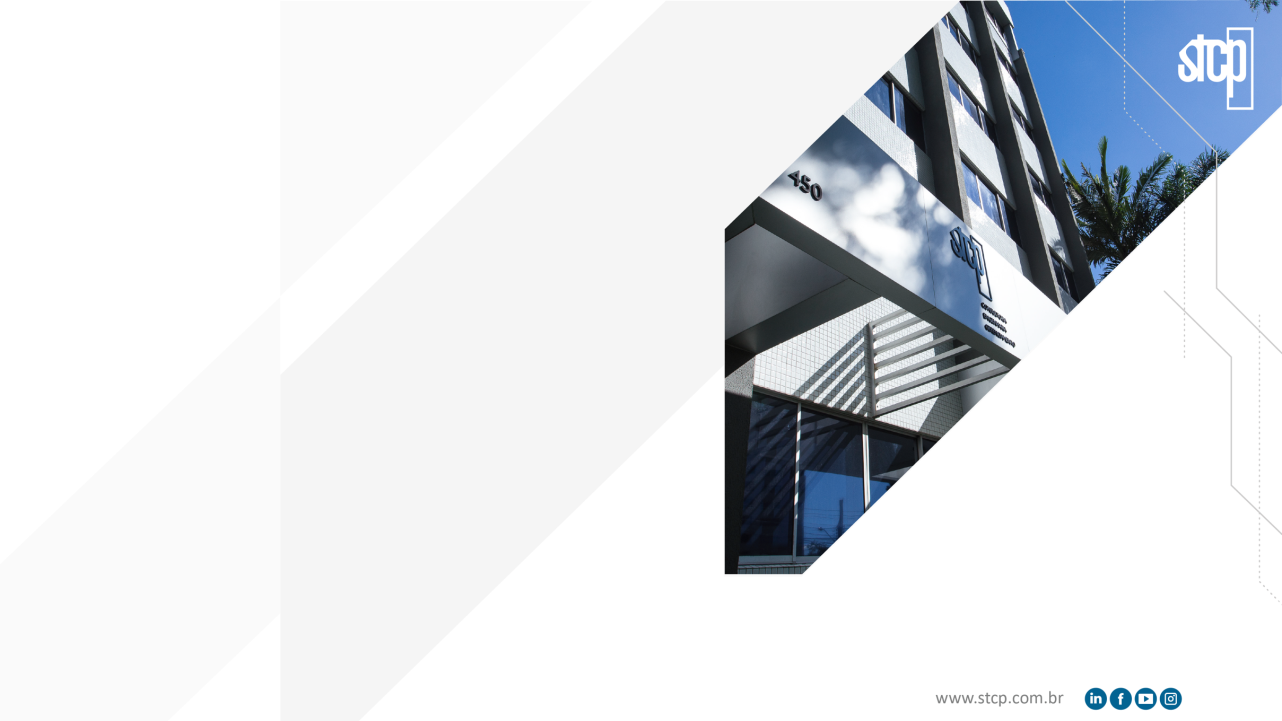 CONTENTS
1. INTRODUCTION
OVERVIEW OF GLOBAL TIMBER SUPPLY CHAINS
The timber supply chain encompasses the entire process harvesting, processing, transportation, and distribution of a large range  of wood products.
Major Producers: Brazil, Russia, Canada, the United States, Indonesia, countries in the Congo Basin.
Key Consumers: The United States, the European Union, China, and Japan.

IMPORTANCE OF SUSTAINABILITY AND LEGALITY IN TIMBER TRADE
Environmental Impact: Unsustainable practices lead to deforestation, habitat loss, and climate change.
Economic Value: Legal timber trade boosts local economies, creates jobs, and supports responsible business practices, aligning with Sustainable Development Goals (SDGs).
Social Responsibility: Ensures protection of indigenous rights, local community access to forest resources, and equitable benefit distribution.
Market Access: Growing demand for sustainable and legally sourced timber/ compliance with regulations such as the EU Timber Regulation and the U.S. Lacey Act.
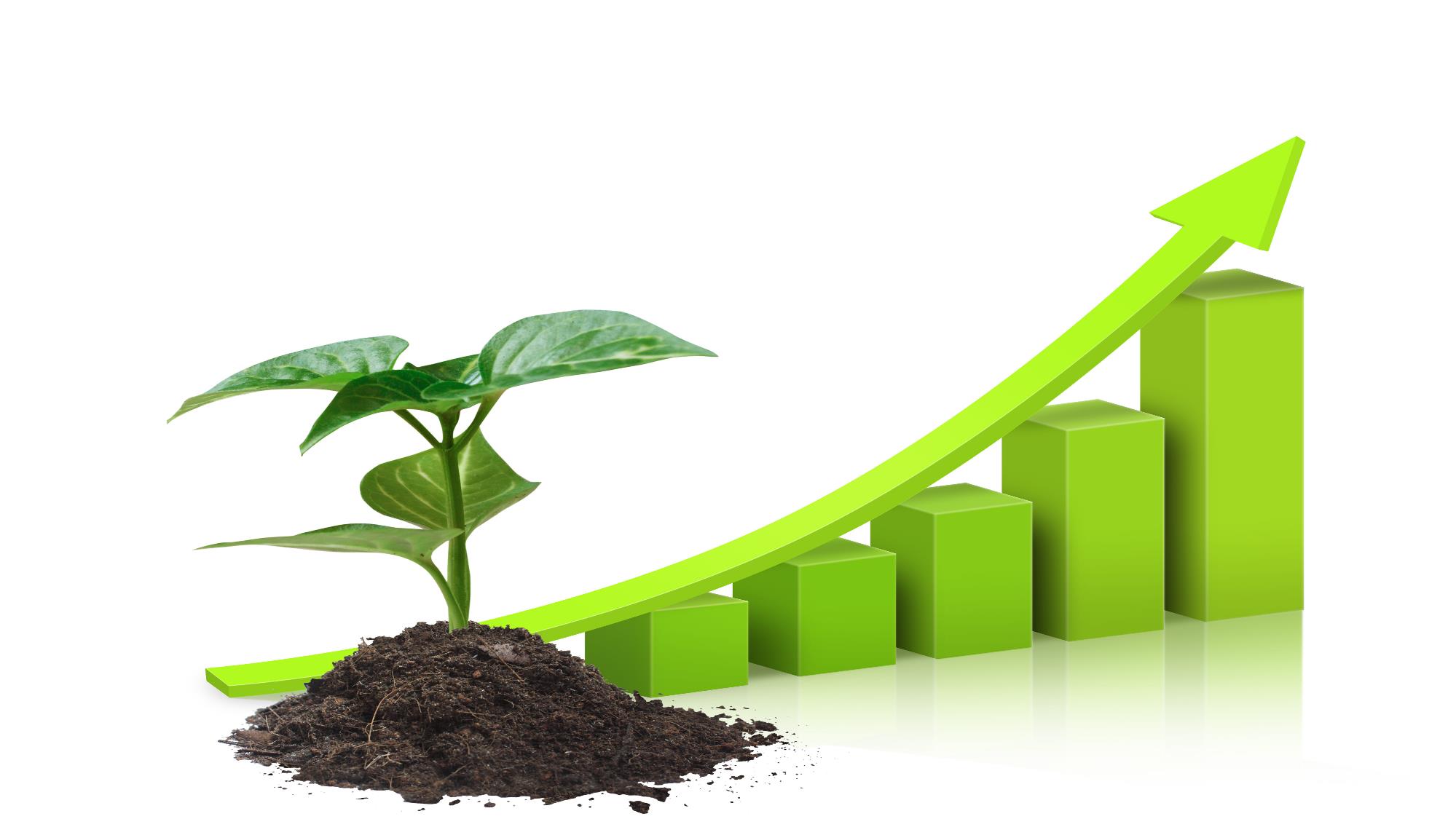 2. CURRENT STATE OF TIMBER SUPPLY CHAINS
GLOBAL TIMBER PRODUCTION BY VOLUME
Total Timber Production (2023) 
Global log production around 4.3 billion m³. Includes coniferous and non-coniferous from all regions.
Top producers: 
The United States (17.8%), 
Brazil (8.6%), 
Russia (8.5%), and 
China (8.1%).
Glotal Production of Sawnwood: 
Approximately 1,1 billion m³ .

GLOBAL TIMBER MARKET VALUE
Total Market Value: 
Industrial roundwood exports : USD 28 billion
Sawnwood exports USD 90 billion

SOURCE- ITTO 2024
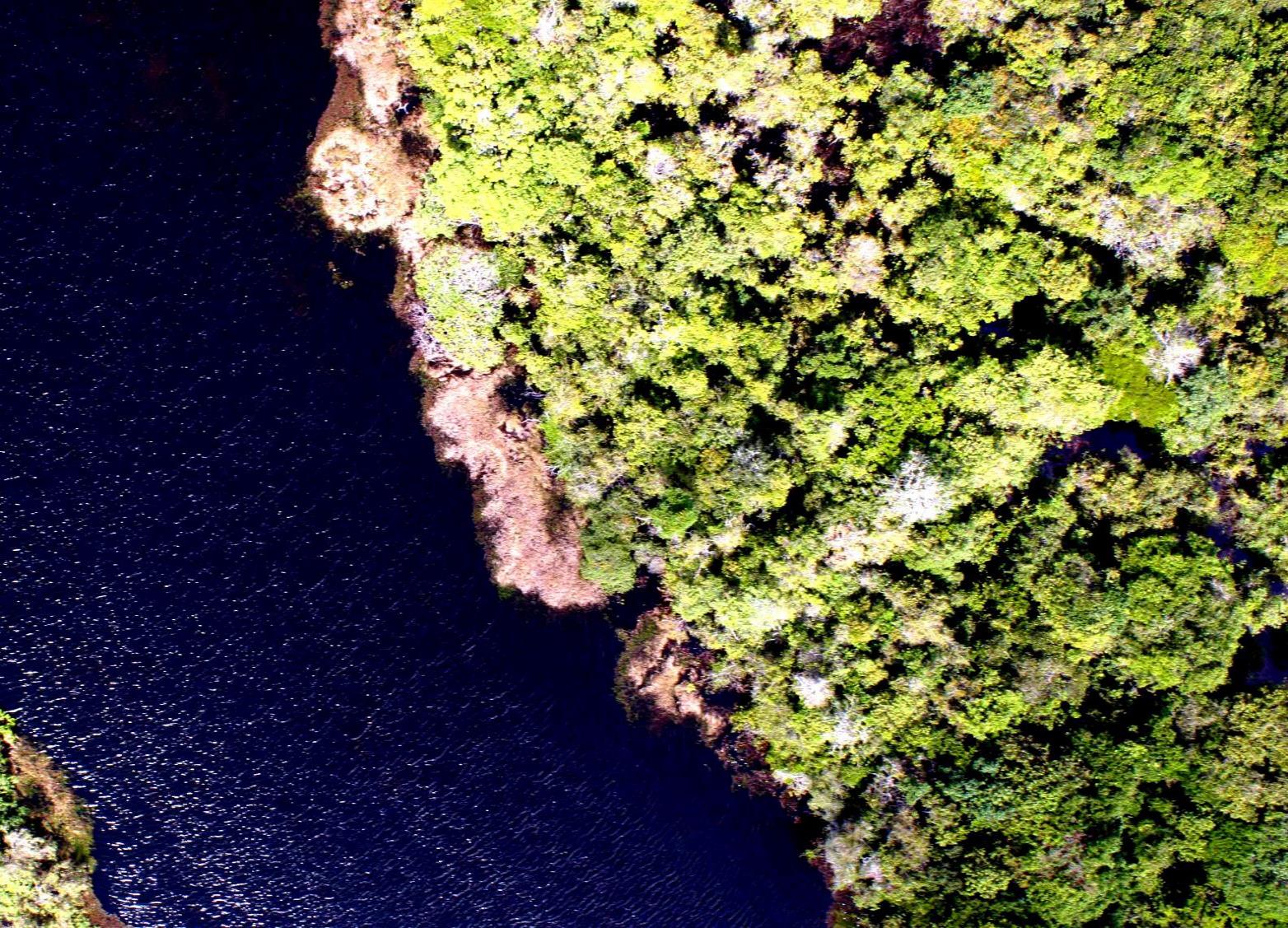 2. CURRENT STATE OF TIMBER SUPPLY CHAINS
LEGAL VS. ILLEGAL TIMBER SUPPLY

Legal Timber Supply: 
Timber harvested in compliance with laws and regulations. Key features include:
Traceability through certification
Access to regulated markets (e.g., EU, US), 
Transparency with regular audits.

Illegal Timber Supply: 
Timber harvested or traded in violation of laws. Consequences include:
Significant economic losses (USD 51 to 152  billion/ year) 
Environmental damage (deforestation and increased greenhouse gas emissions)
Social issues (corruption and rights violations).
3. INNOVATIVE MEASURES FOR PROMOTING LEGAL AND SUSTAINABLE TIMBER SUPPLY CHAINS
INNOVATIVE MEASURES
3. INNOVATIVE MEASURES FOR PROMOTING LEGAL AND SUSTAINABLE TIMBER SUPPLY CHAINS
INNOVATIVE MEASURES
4. FUTURE DIRECTIONS
Focus on leveraging technology, policy integration and stakeholder collaboration. 

Key directions include:

Advancing Technologies: Use blockchain, digital platforms, AI, big data, remote sensing, and drones.

Policy Innovations: Strengthen international frameworks, adopt or tighten national regulations, and provide incentives for sustainable practices.

Enhanced Collaboration: Foster public-private partnerships and community engagement.

Market-Based Measures: Expand forest certification to be more accessible and affordable, specially for small-scale producers.

Sustainable Financing: Support sustainable management through diverse funding sources, including international funds, development banks, private investments, and philanthropic organizations.
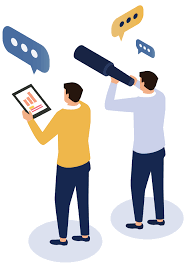 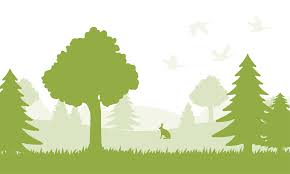 5. CONCLUSION
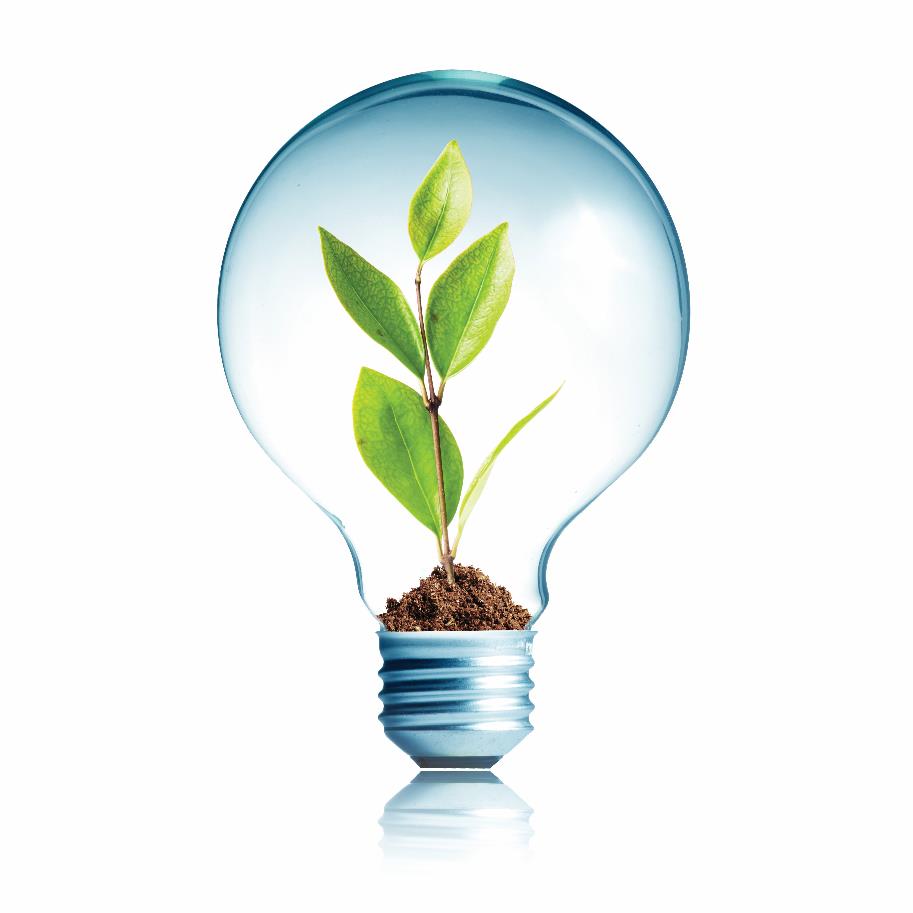 The future of promoting legal and sustainable timber supply chains, and therefore reduce deforestation and forest degradation lies in:
	Leveraging technology
	Strengthening policies and regulations 
	Fostering collaboration among stakeholders
	Enhancing market incentives
	Ensuring financial support for sustainable forestry practices
These are effective measures to promote sustainable forest management, reduce deforestation and forest degradation, helping to meet global environmental and social goals
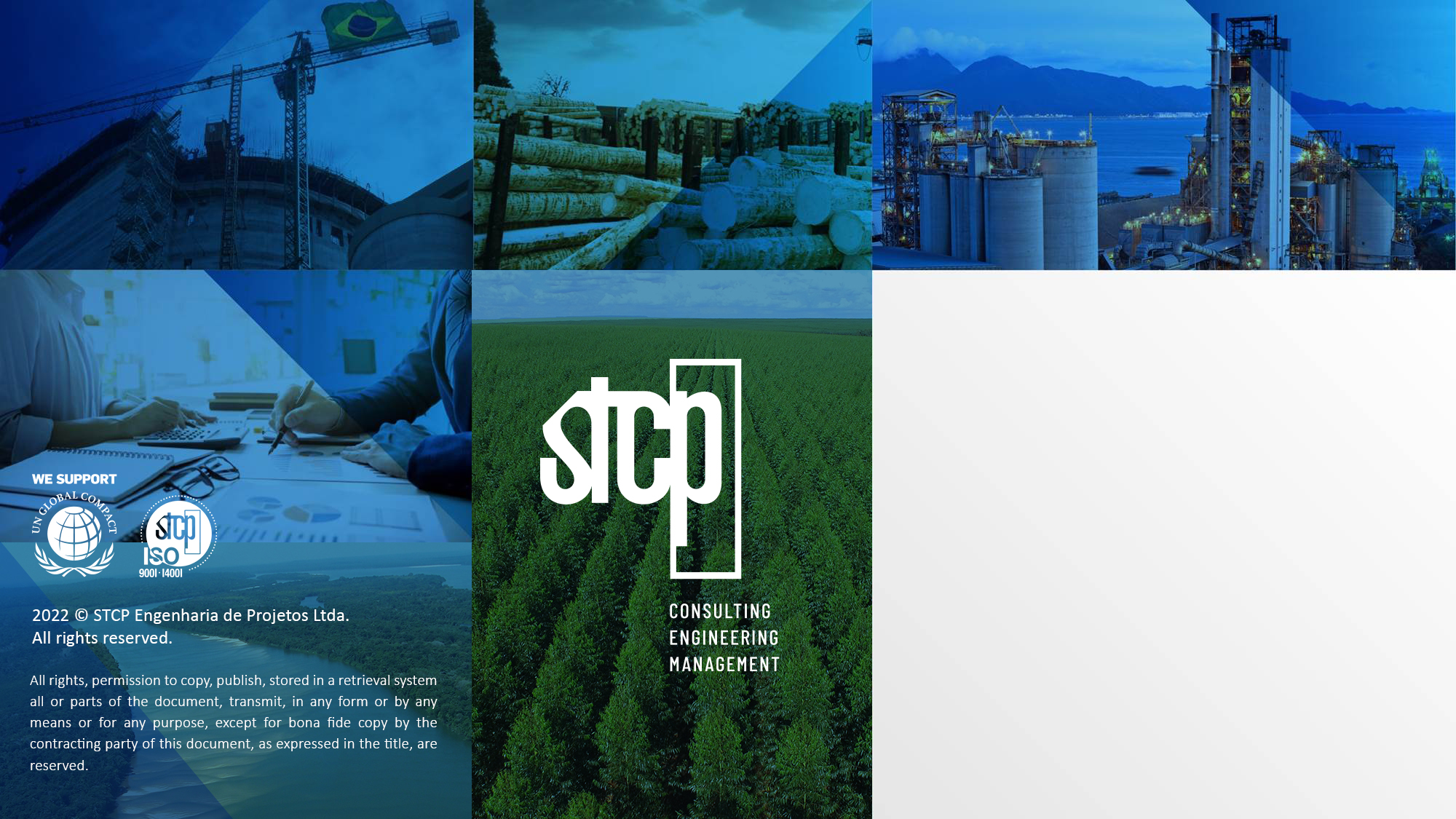 THANK YOU
Ivan Tomaselli
itomaselli@stcp.com.br
Headquarters
Rua Euzébio da Motta 450 – Juvevê80530-260 Curitiba – PR – Brazil
Phone +55 41 3252-5861
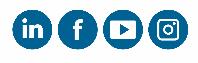 www.stcp.com.br